Shoreline Classification
Research Planning, Inc
May 1, 2012
ESI workshop, Mobile Alabama
Outline
ESI concept
Current production process
Challenges
Relevant programs and standards
Core Concepts
A consistent classification of shoreline morphology / habitat
Focus on oil spill response
National standard (arctic to tropical) with ~35 year history
Primarily linear shoreline segments, with limited polygonal features
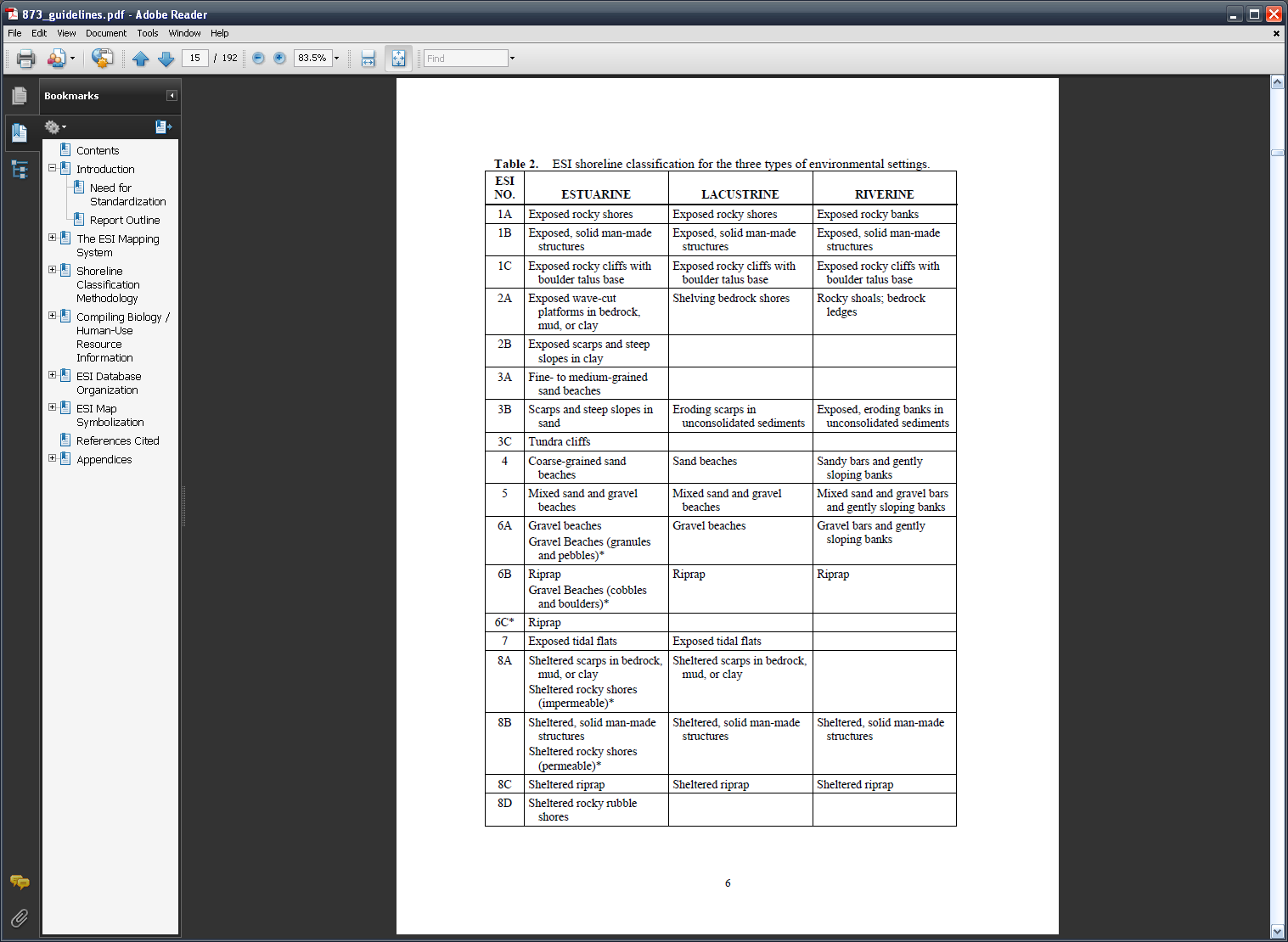 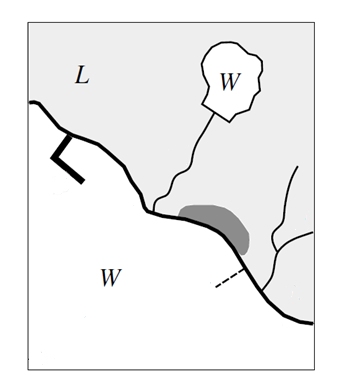 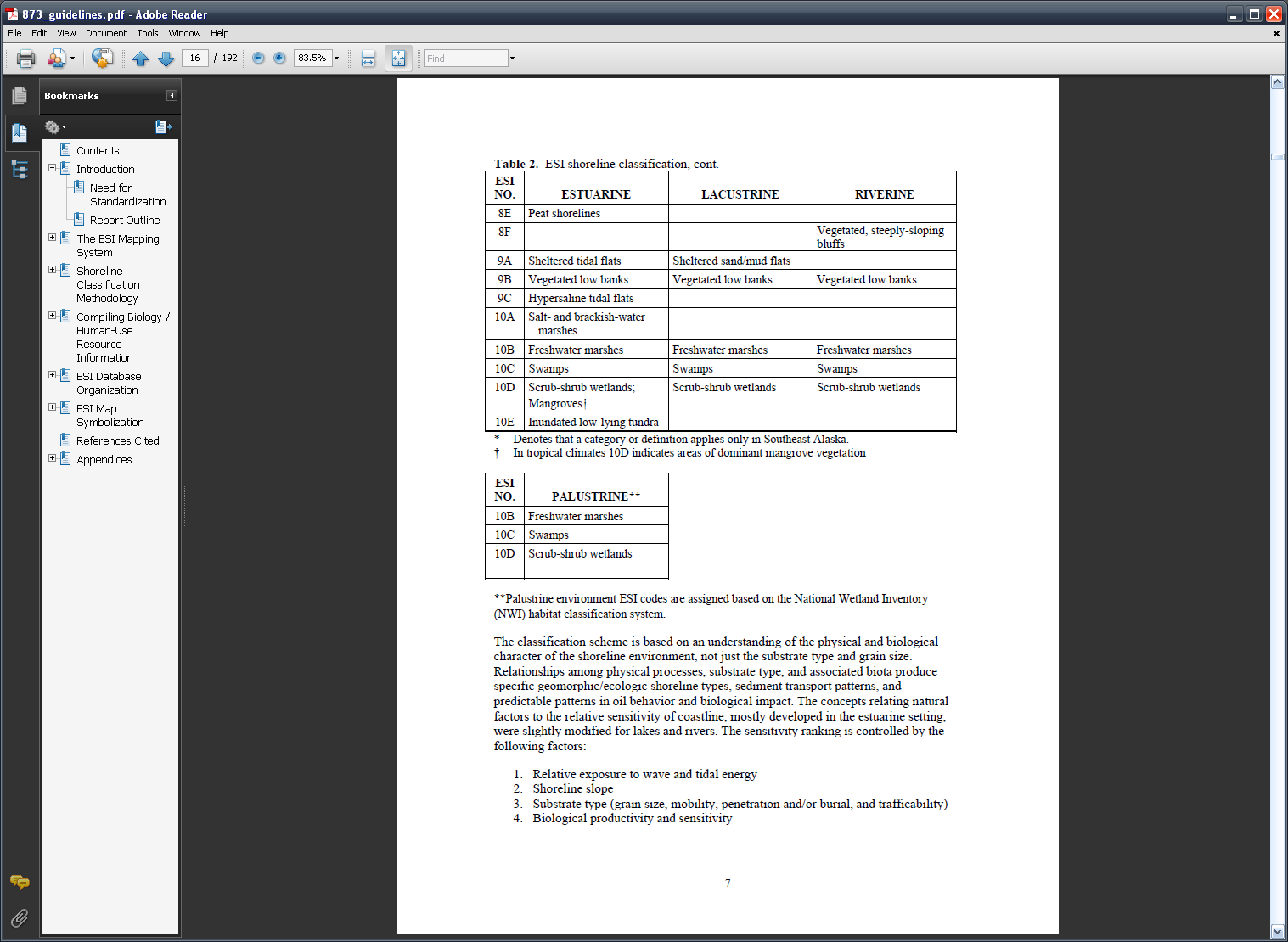 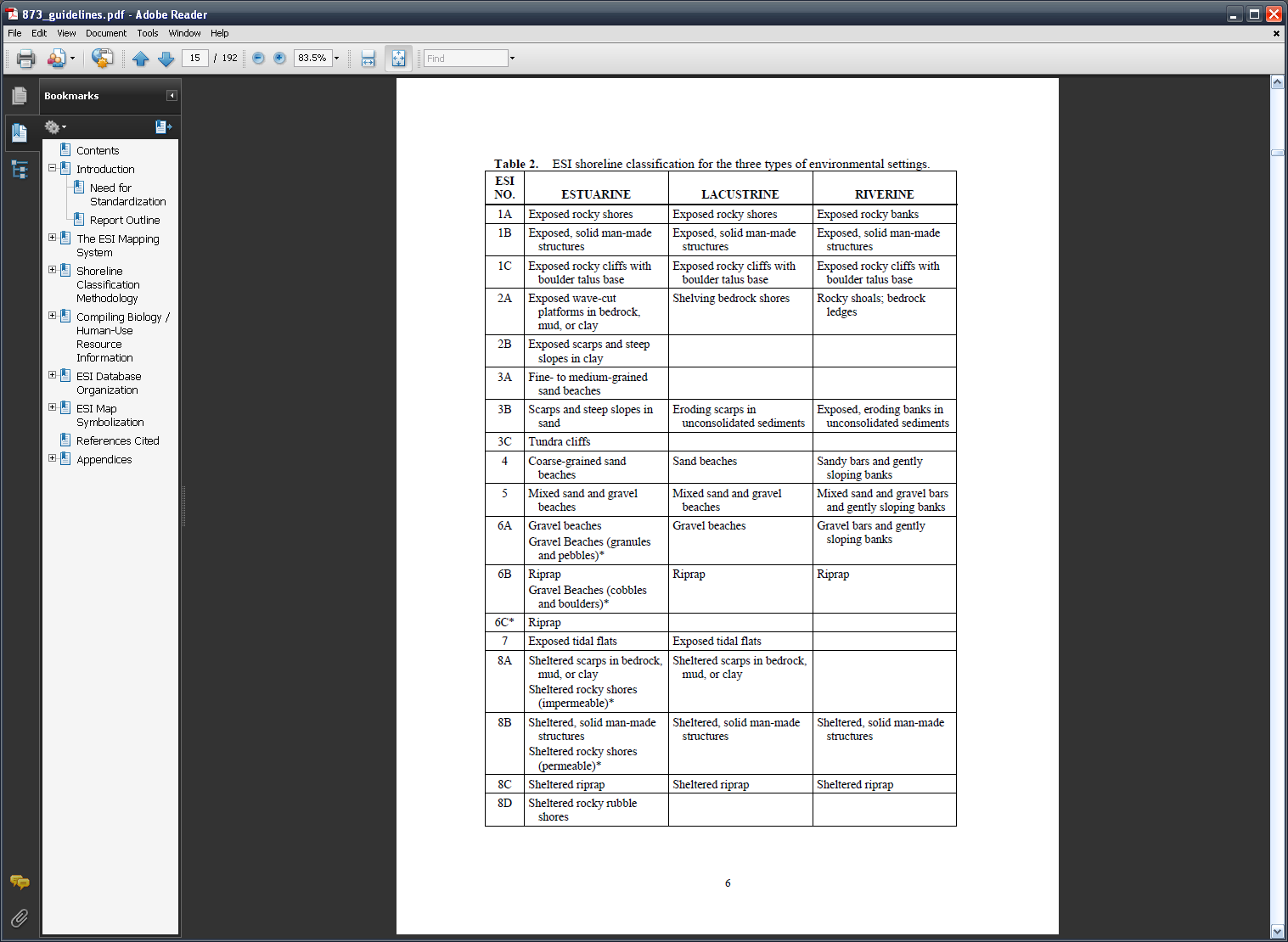 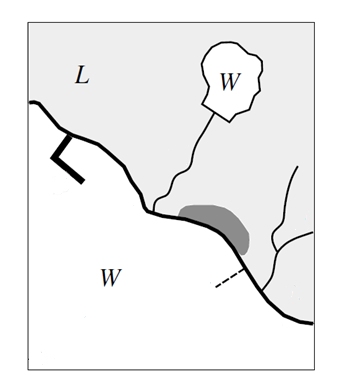 7/2A/10A
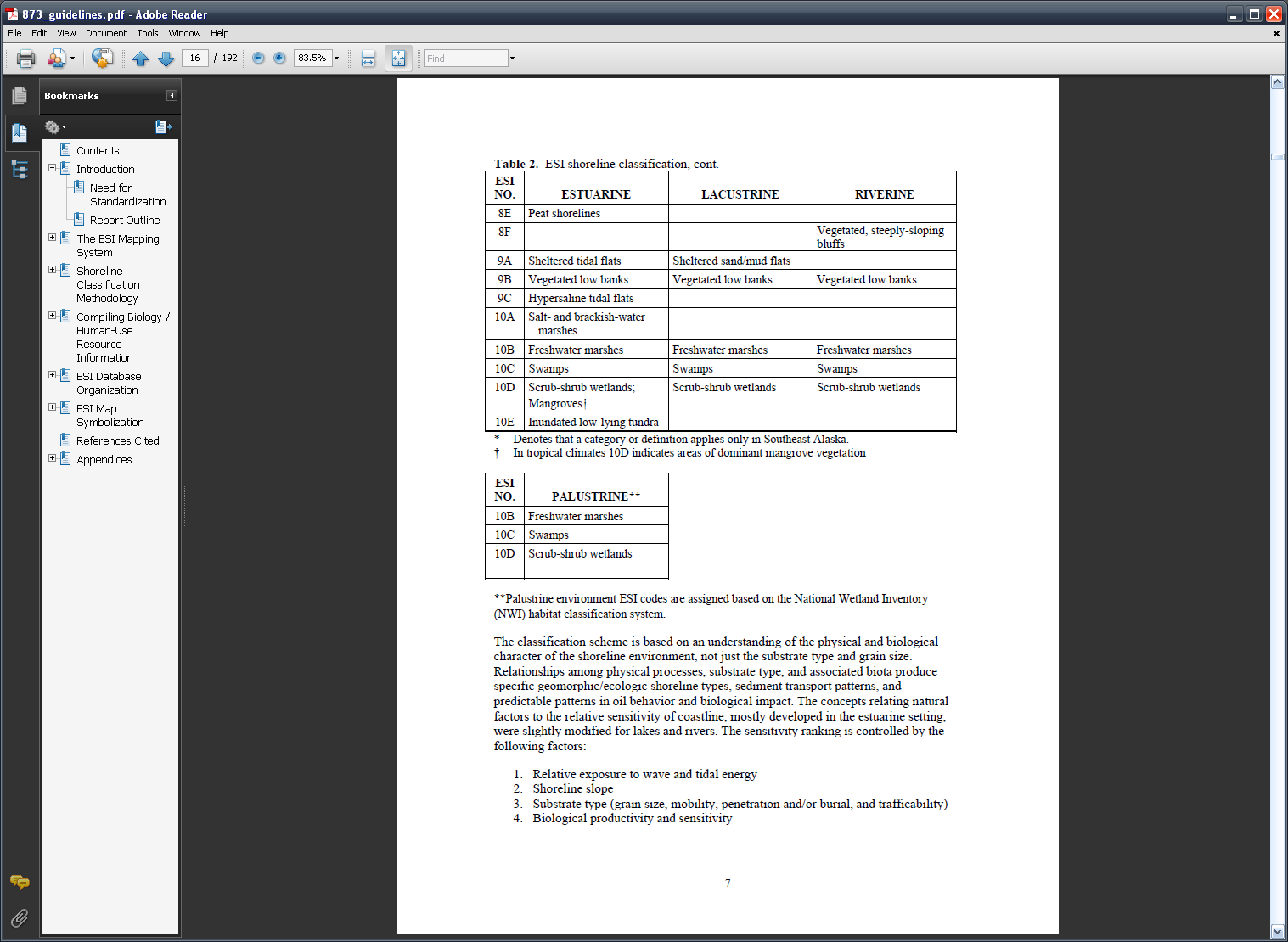 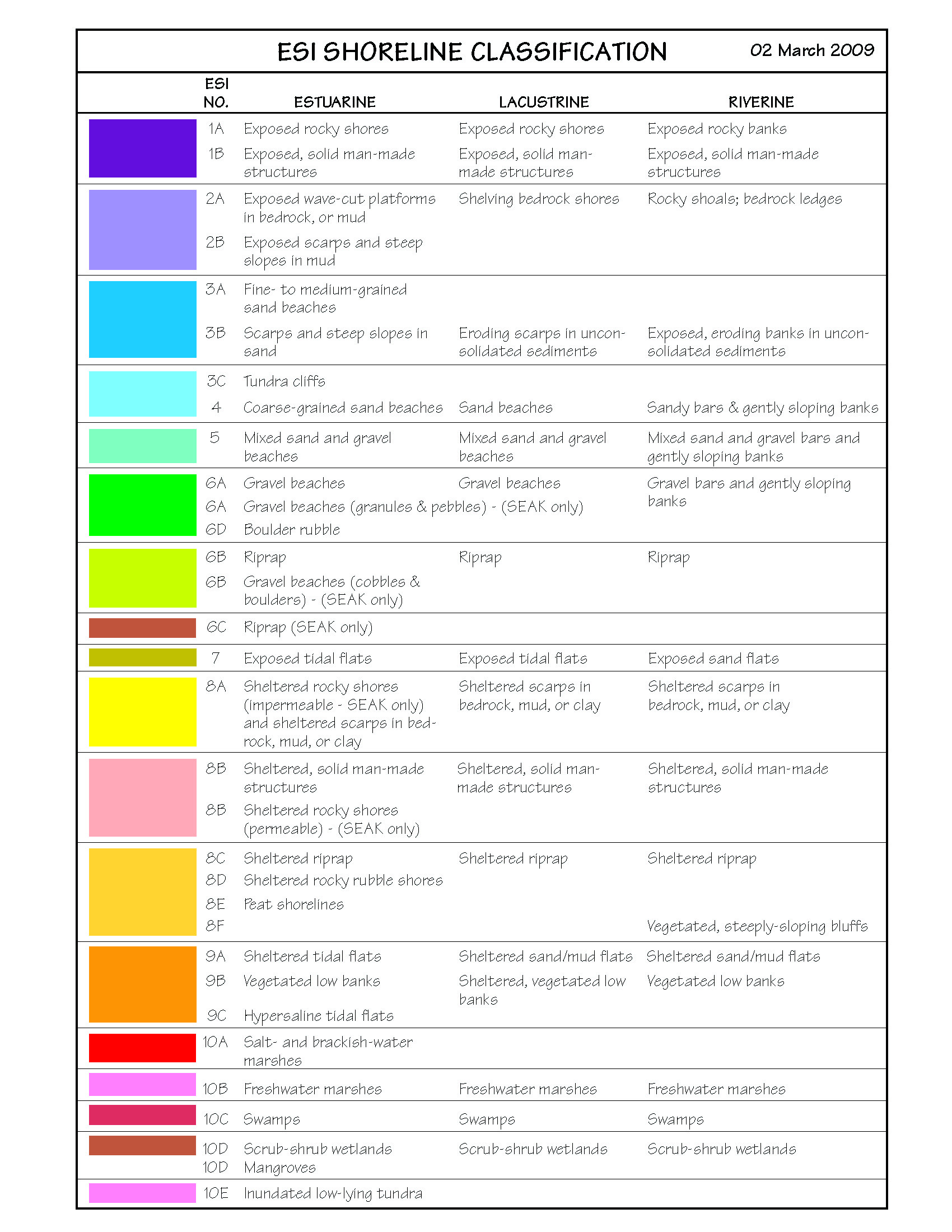 Process
Obtain vector shoreline
Merge with other polygonal data
Evaluate imagery sources (oblique and vertical)
Acquire imagery via overflight, if required
Desktop shoreline classification
Classification transfer
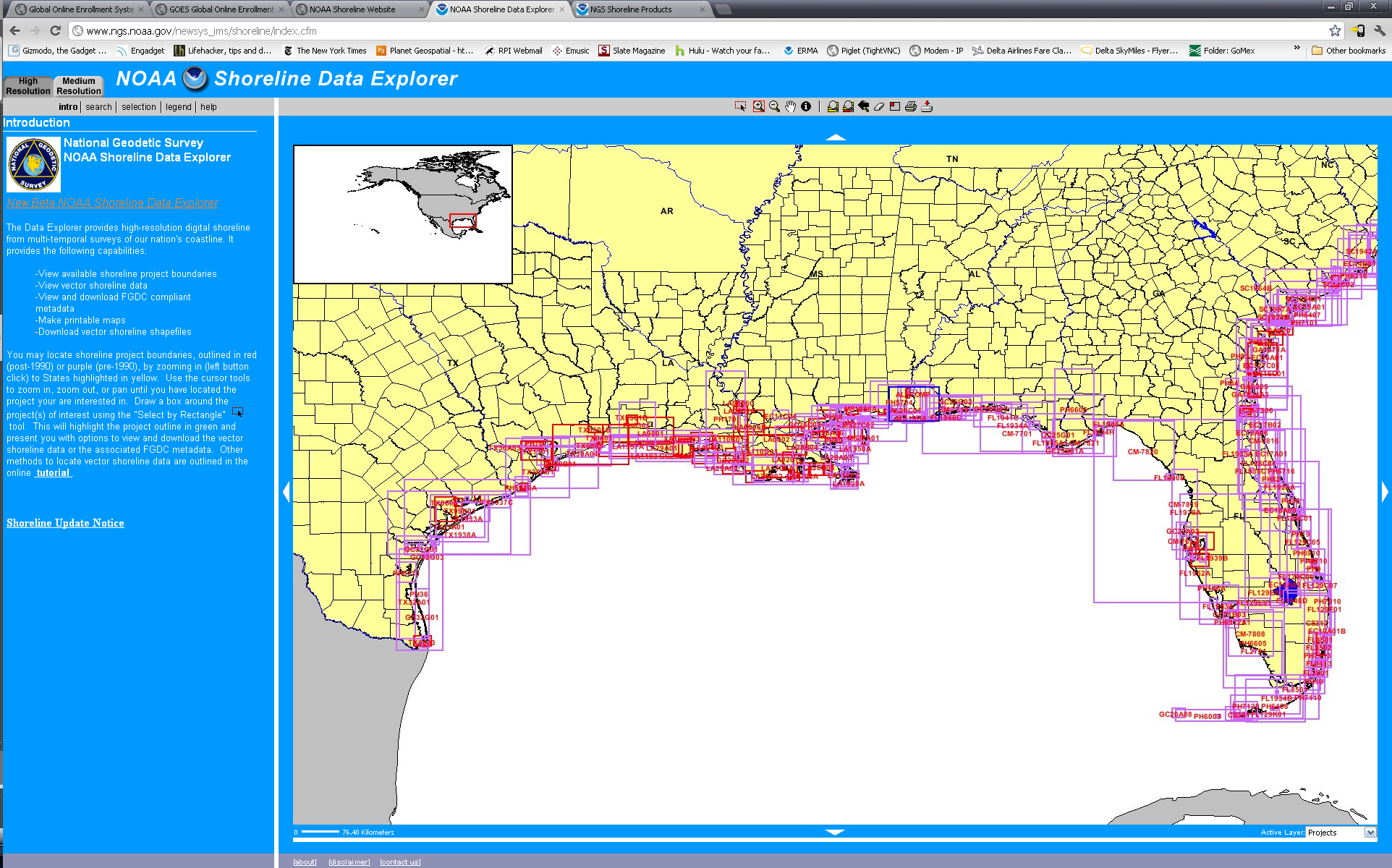 NOAA National Shoreline
Louisiana Shoreline Data
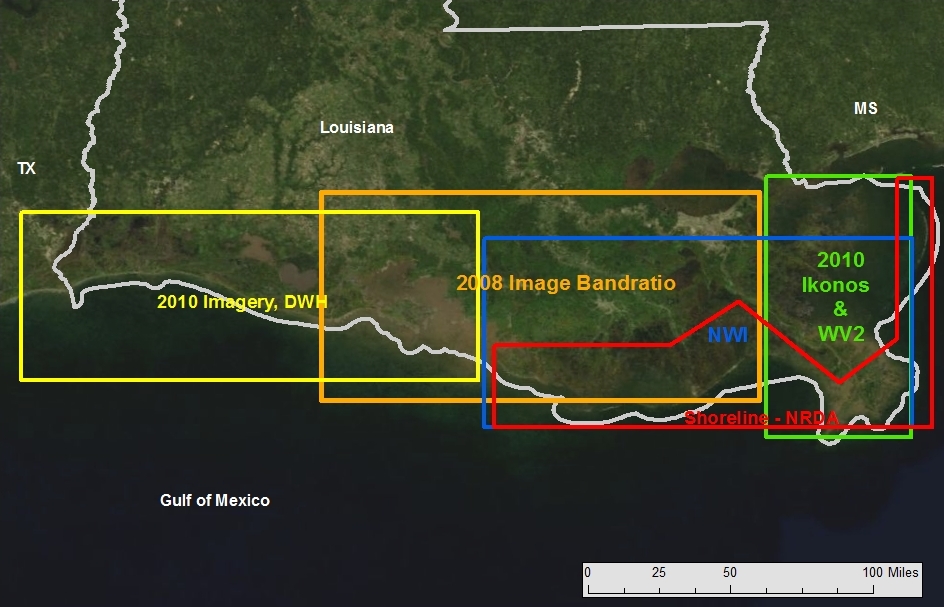 Louisiana Shoreline Classification
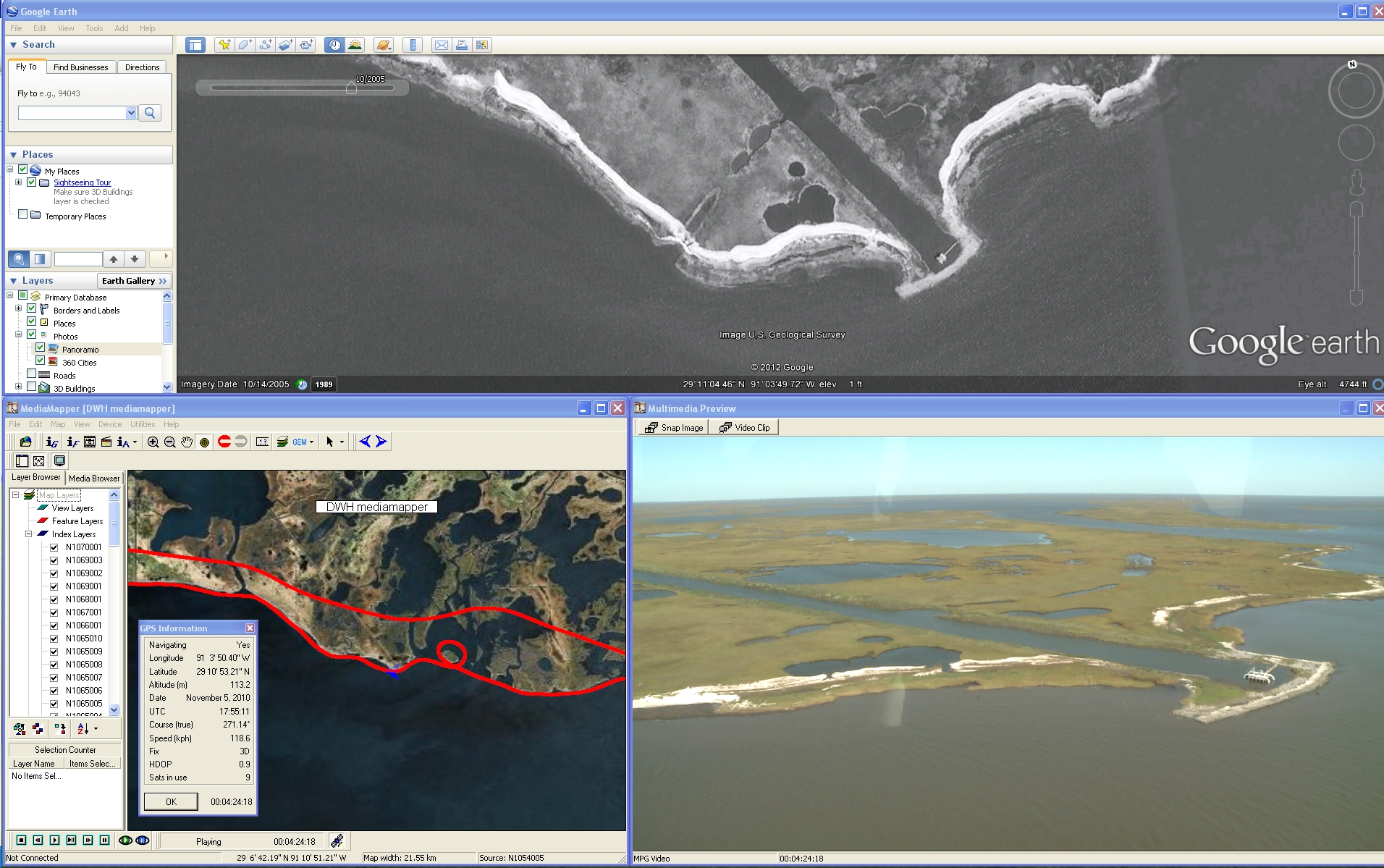 Adjacent Habitats
Polygonal habitats that are included as part of the maps and integrated with the shoreline classification
Intertidal and Benthic : wetlands, tidal flats, reefs, SAV beds
Sources: many, primarily NWI, or other more recent, state or regional datasets
Imagery Sources
Vertical
State/county provided image web services (e.g. FWC Image Server)
Google Earth/Maps
USGS/NAIP
Oblique
Bing Imagery
Licensed Pictometry
NGOs
Acquired for project
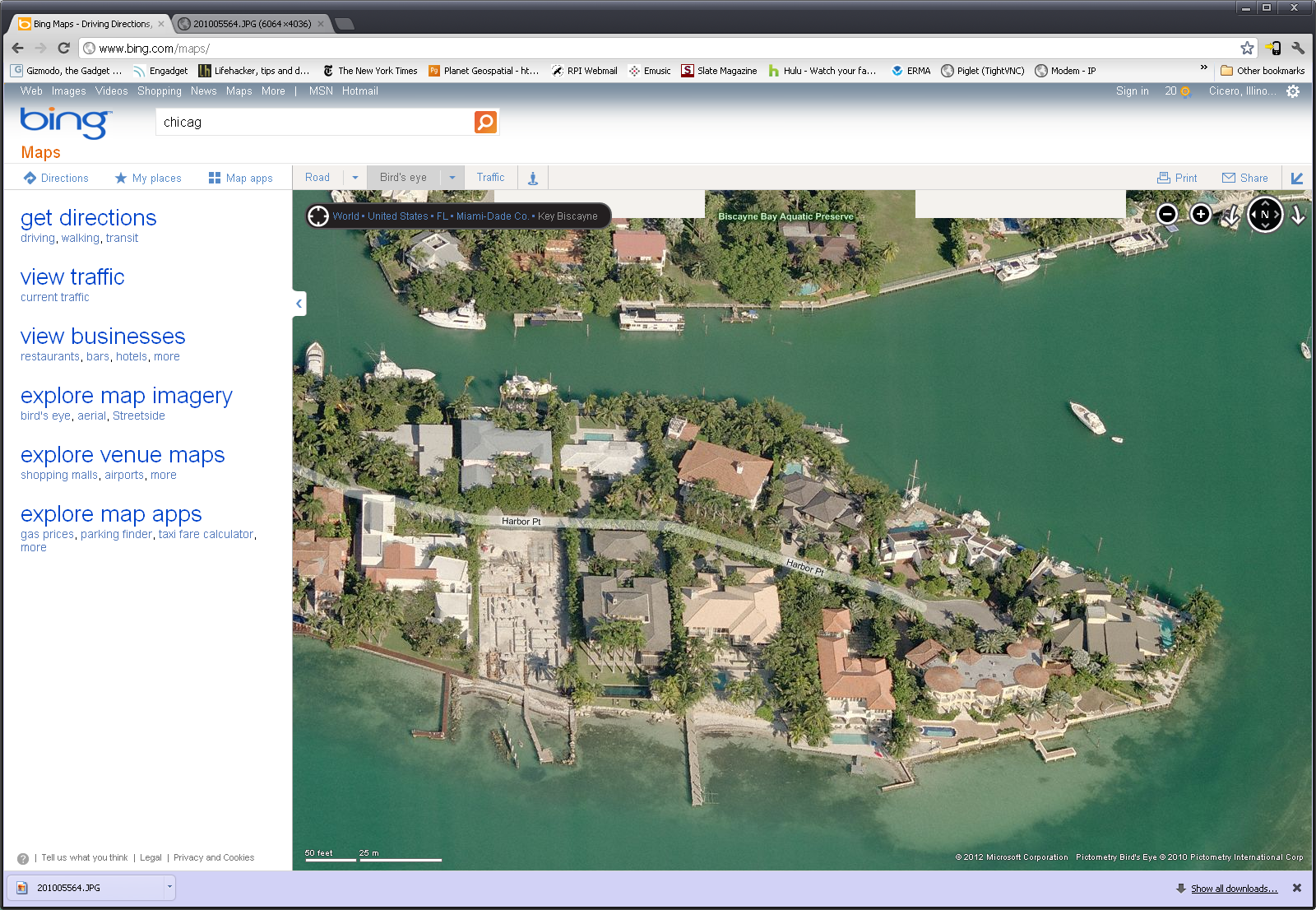 Source: http://www.bing.com/maps/
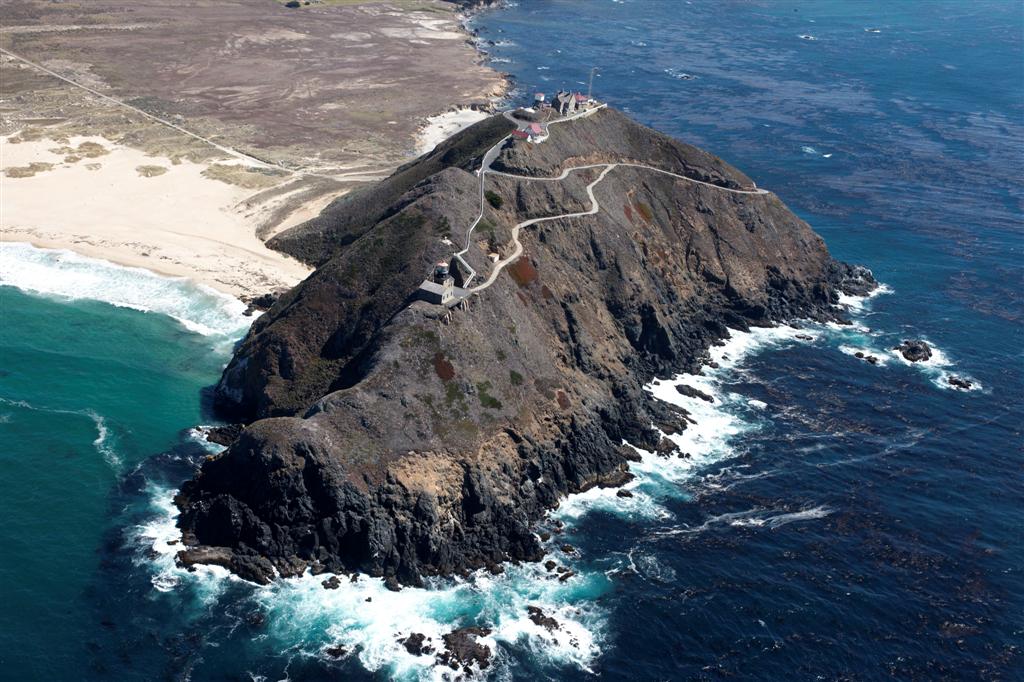 Source: http://www.californiacoastline.org/
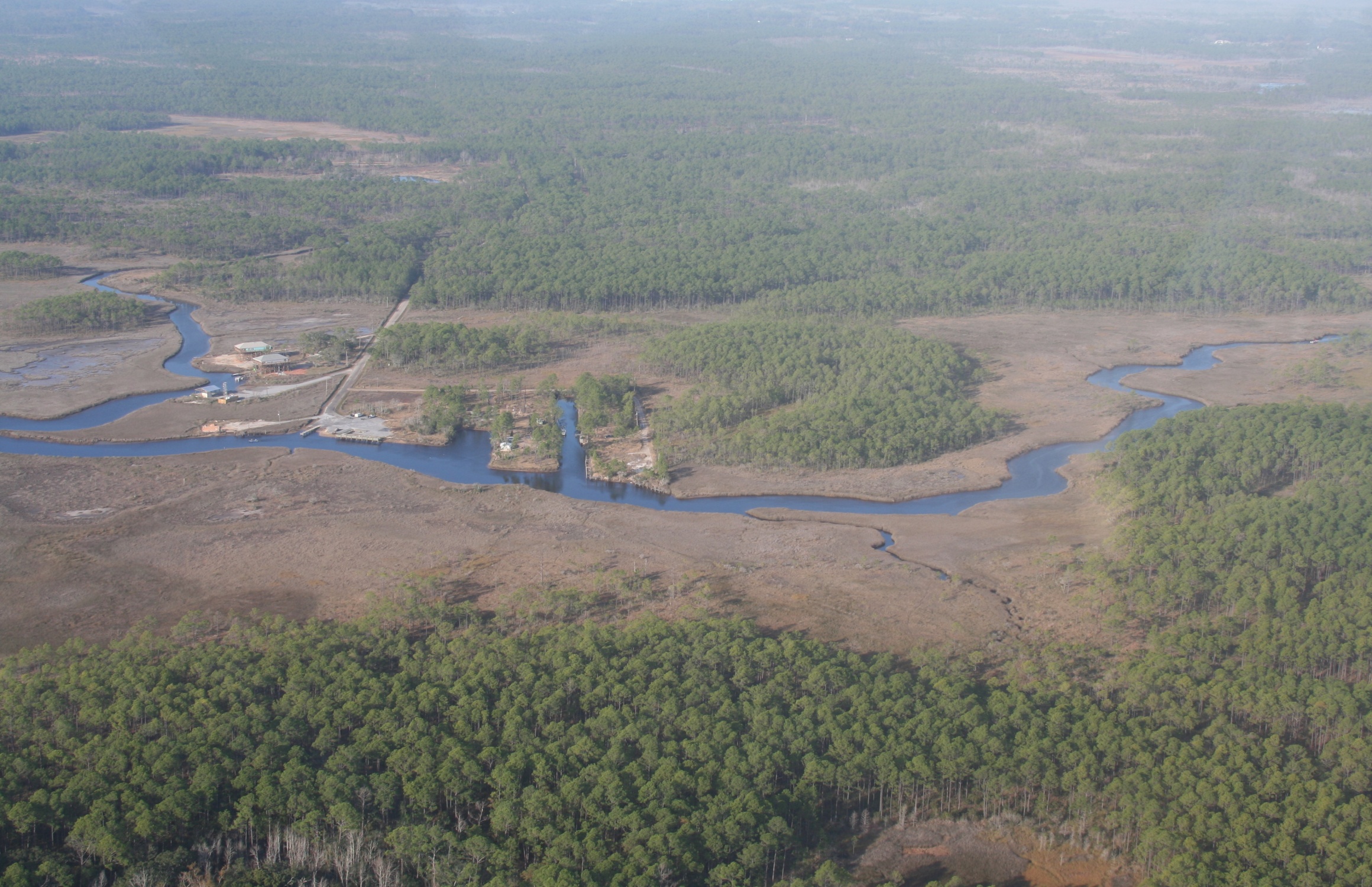 Source: NOAA Mississippi ESI
Classification via oblique aerials
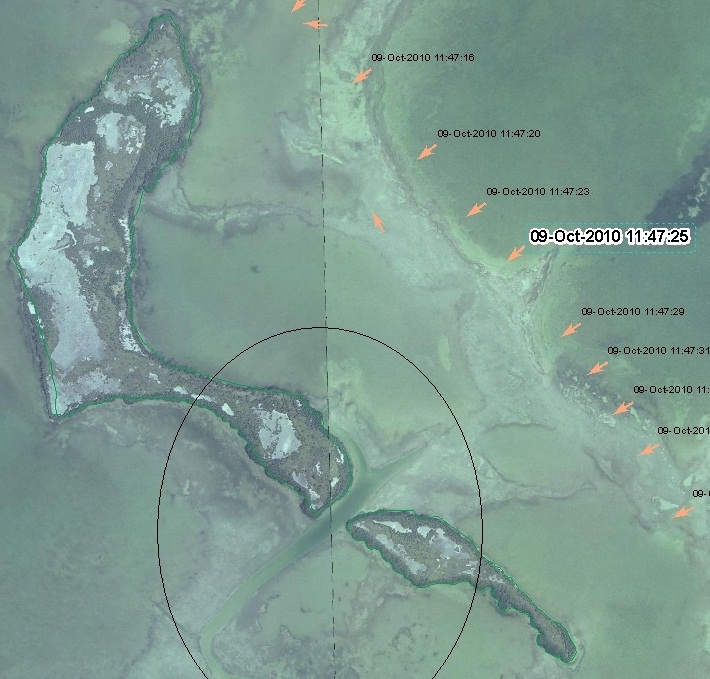 Classification via oblique aerials
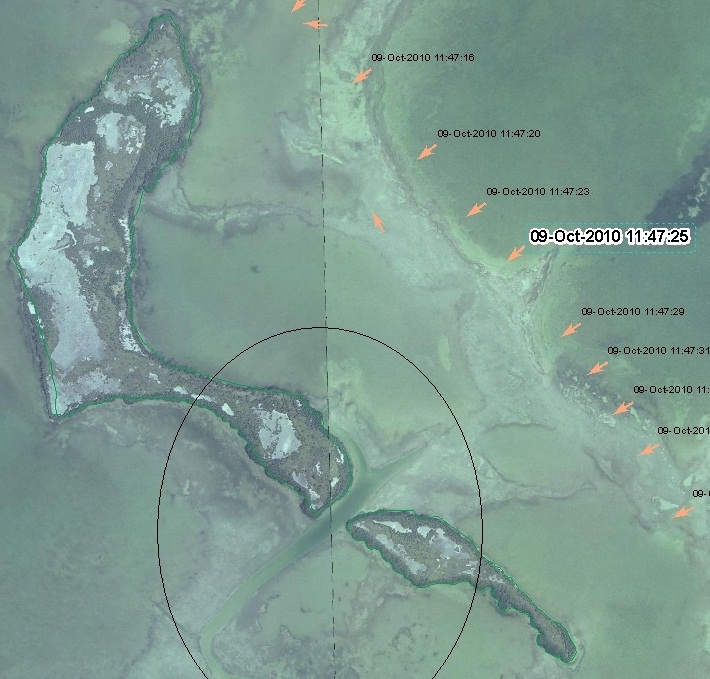 Classification via oblique aerials
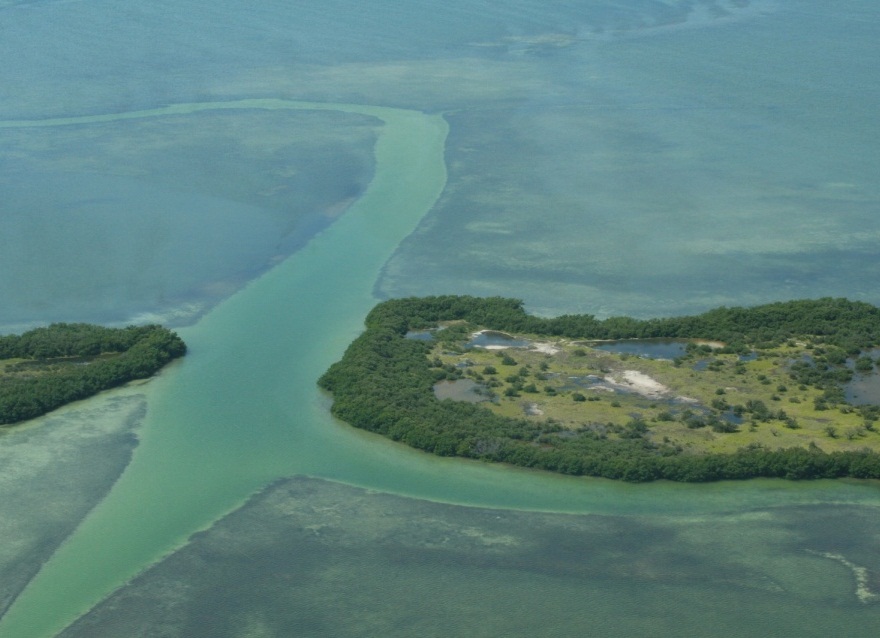 Classification via oblique aerials
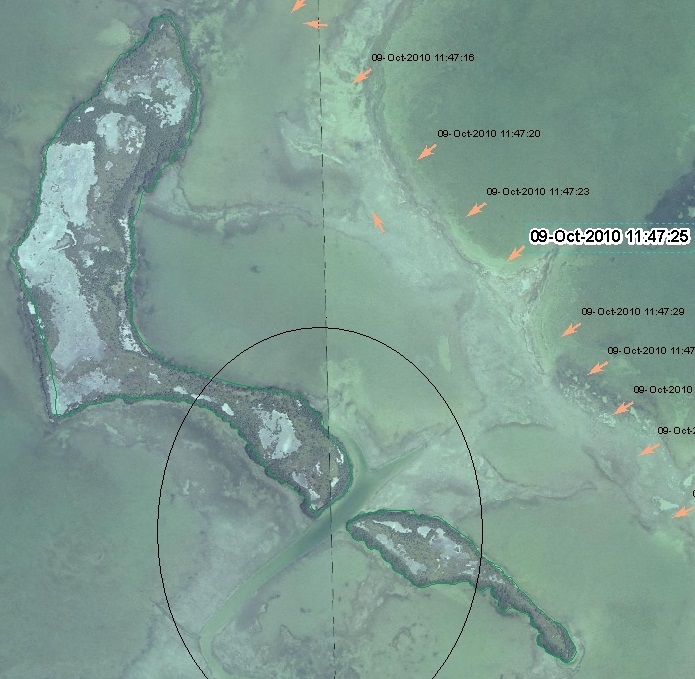 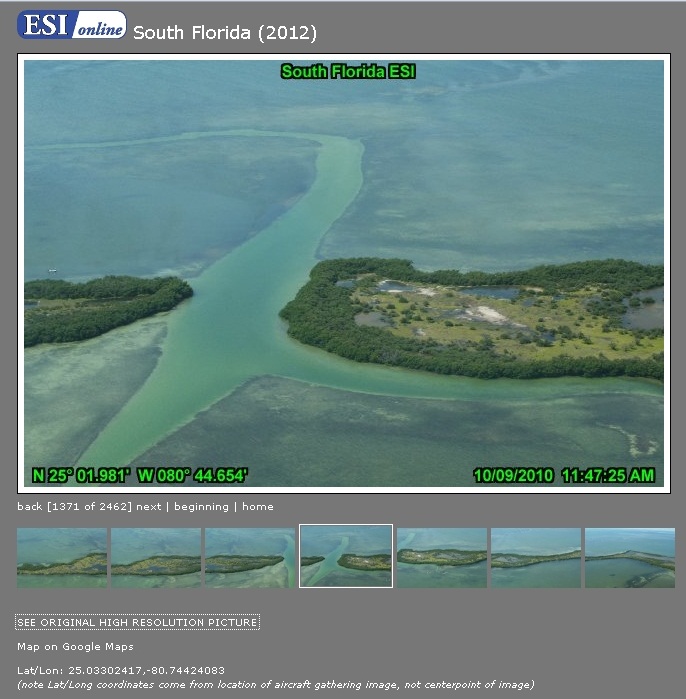 Classification via oblique aerials
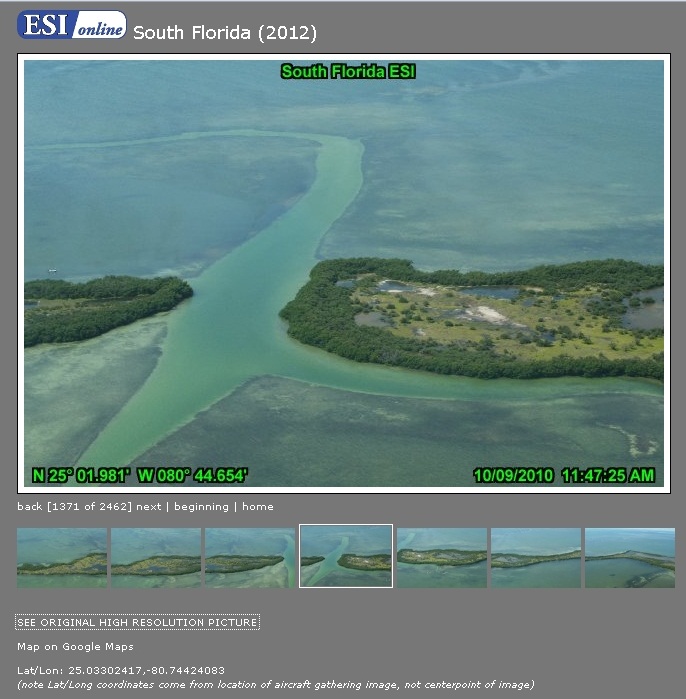 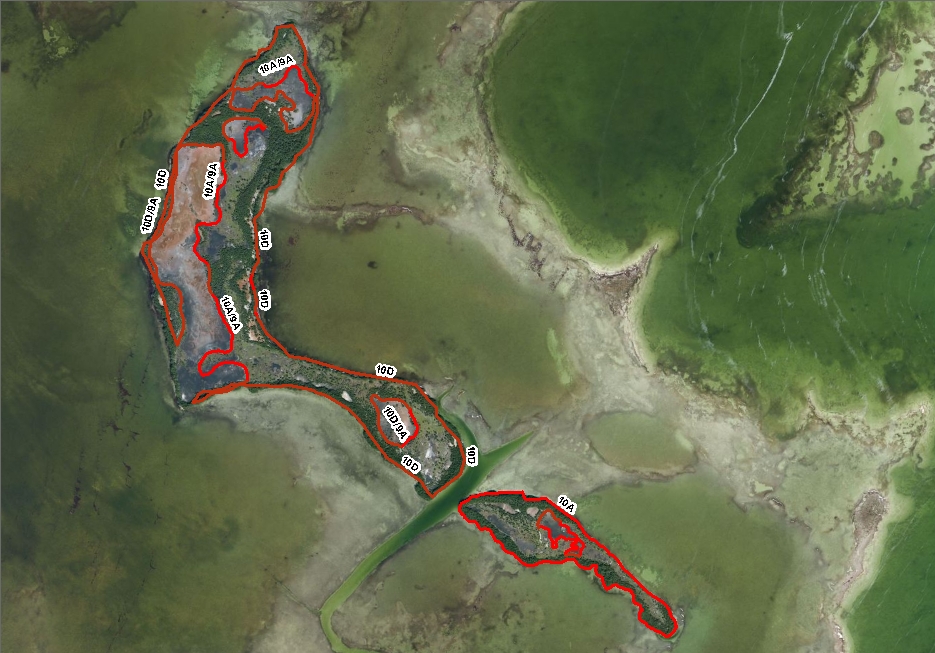 Challenges
Shoreline geometry / integration
Classification flexibility
Minimum mapping unit (MMU)
Regional differences
Sensitivity vs. Morphology
Challenges – Geometry Matching
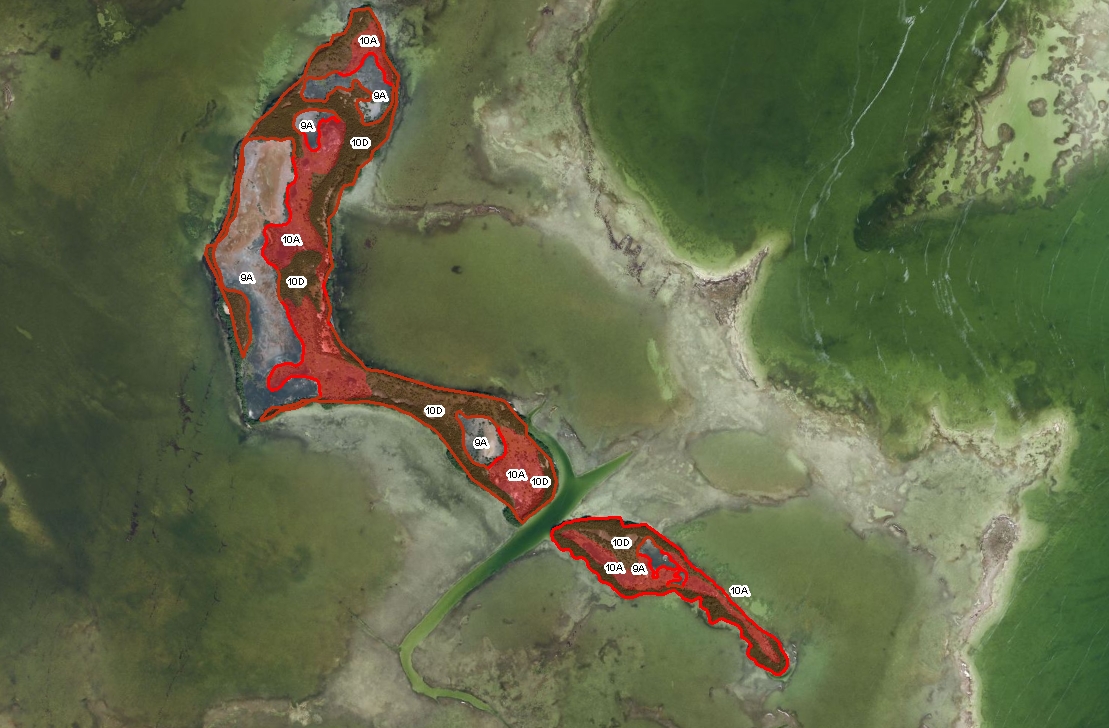 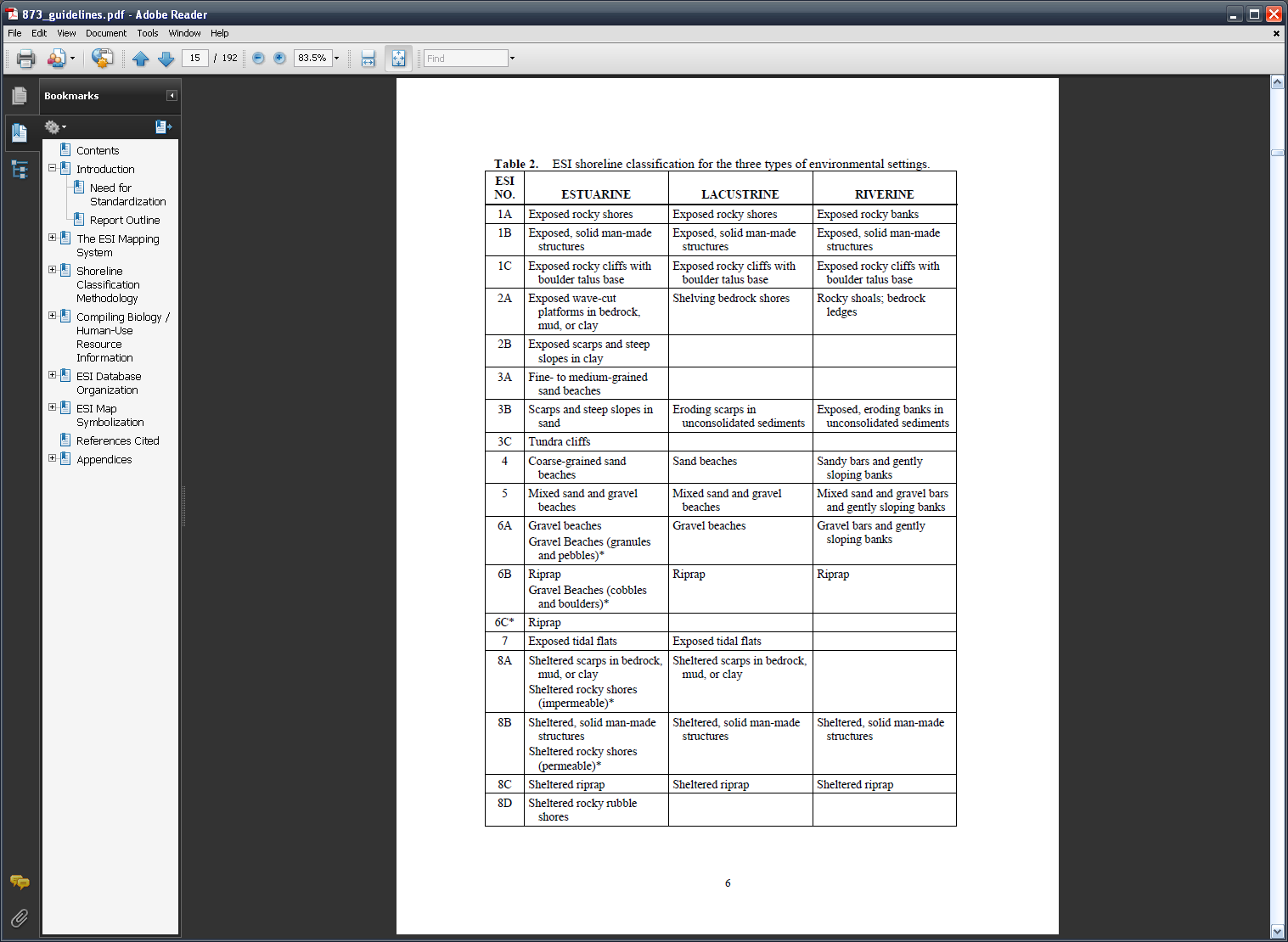 Challenges – Classification Flexibility
Three releases of the NOAA ESI Guidelines: 1992, 1997, and 2002.
Limited opportunities for updating or changing standard
Sensitivity and morphology are inseparable
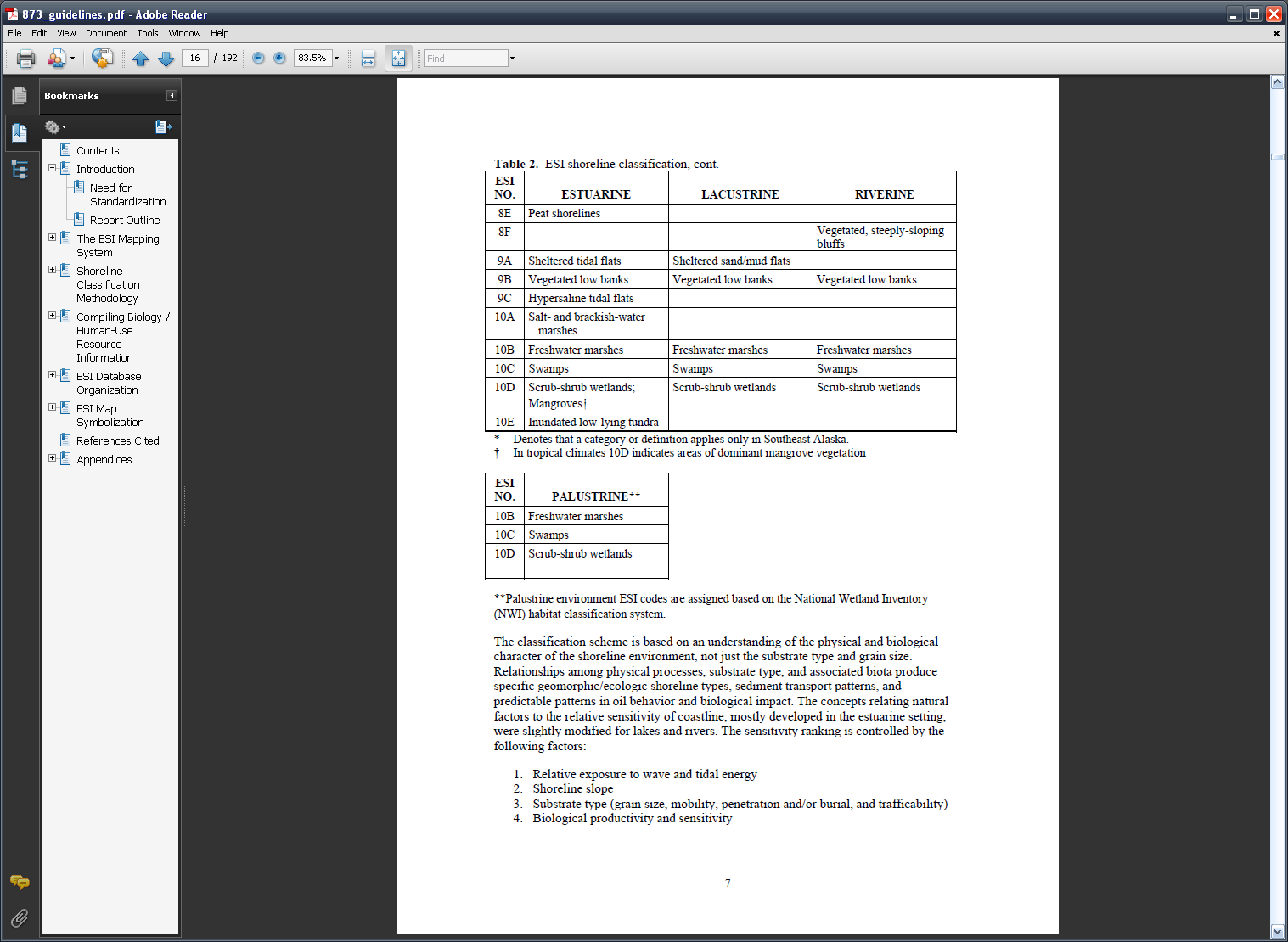 Challenges – Minimum Mapping Unit
Minimum Mapping Unit (MMU) is the smallest alongshore length of shoreline mapped as separate segment
In the past, driven by hardcopy map scale
Use of digital data in multi-scale environments and increasing urbanization/fragmentation of shoreline environments
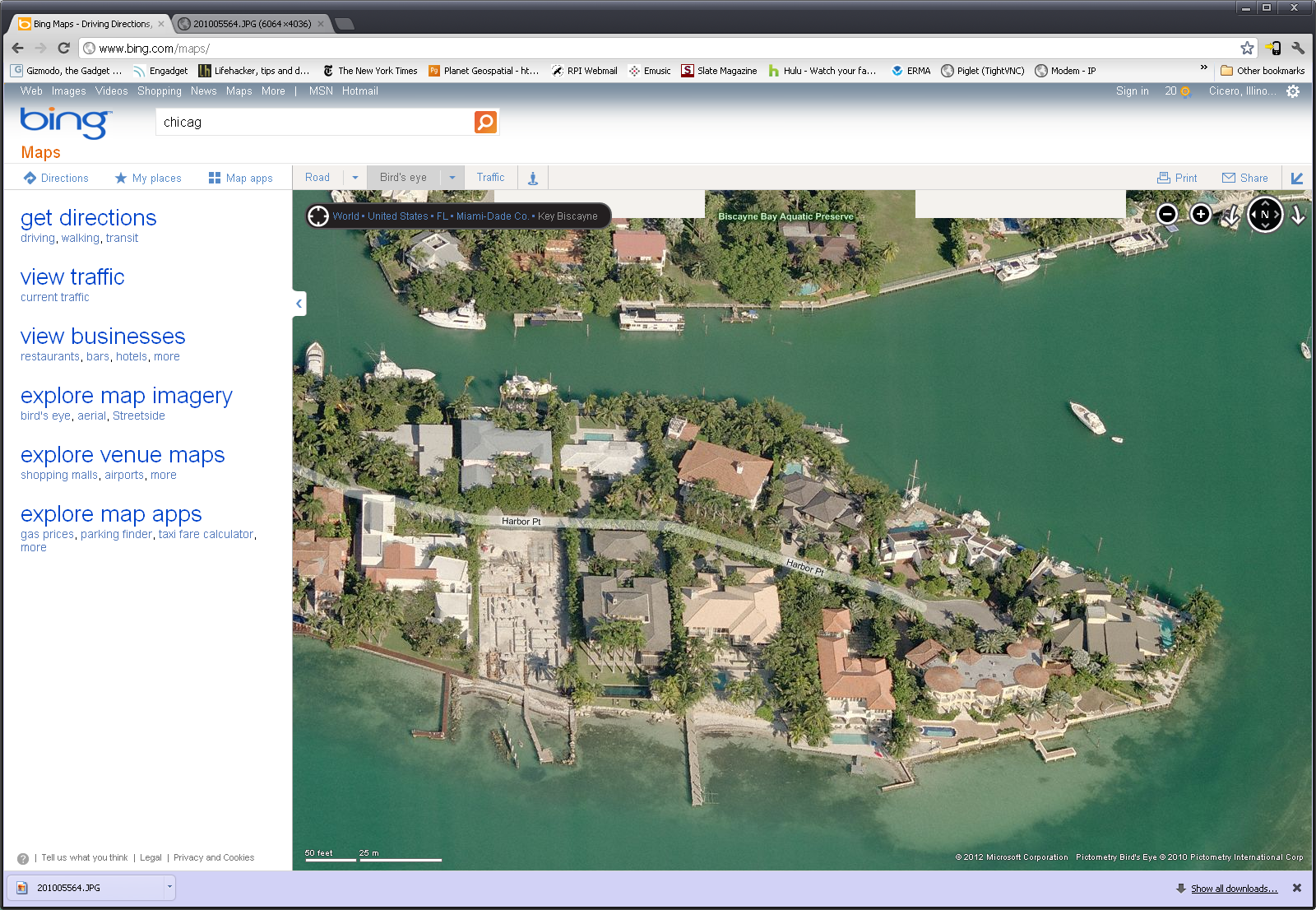 Source: http://www.bing.com/maps/
Challenges – Regional Differences
Atlases compiled by states or region, but using a national classification standard.
Exposure:  Are “Exposed” and “Sheltered” defined in the same way across atlases?
Does sensitivity of a given morphology change from region to region?
Relevant Programs and Standards
ShoreZone
Coastal and Marine Ecological Classification System (CMECS)
ShoreZone Shoreline Geologic Unit Classification
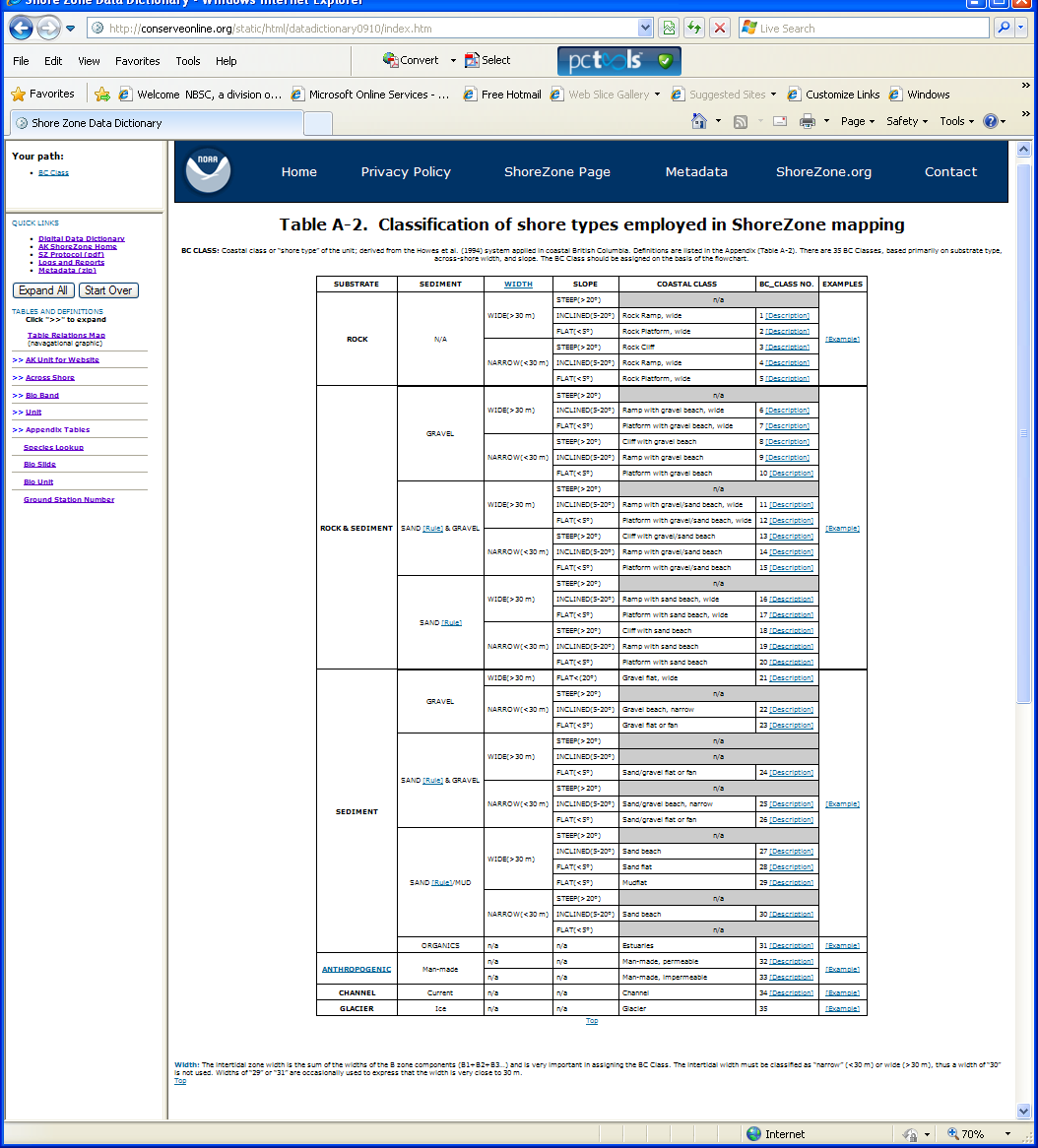 Similar geometry
Rocky coast focus
Each line segment may have multiple geologic “units” associated
More complex data structure
Biological communities directly associated with shoreline segment
Source: http://conserveonline.org/static/html/datadictionary0910/index.htm
Shorezone Biobands
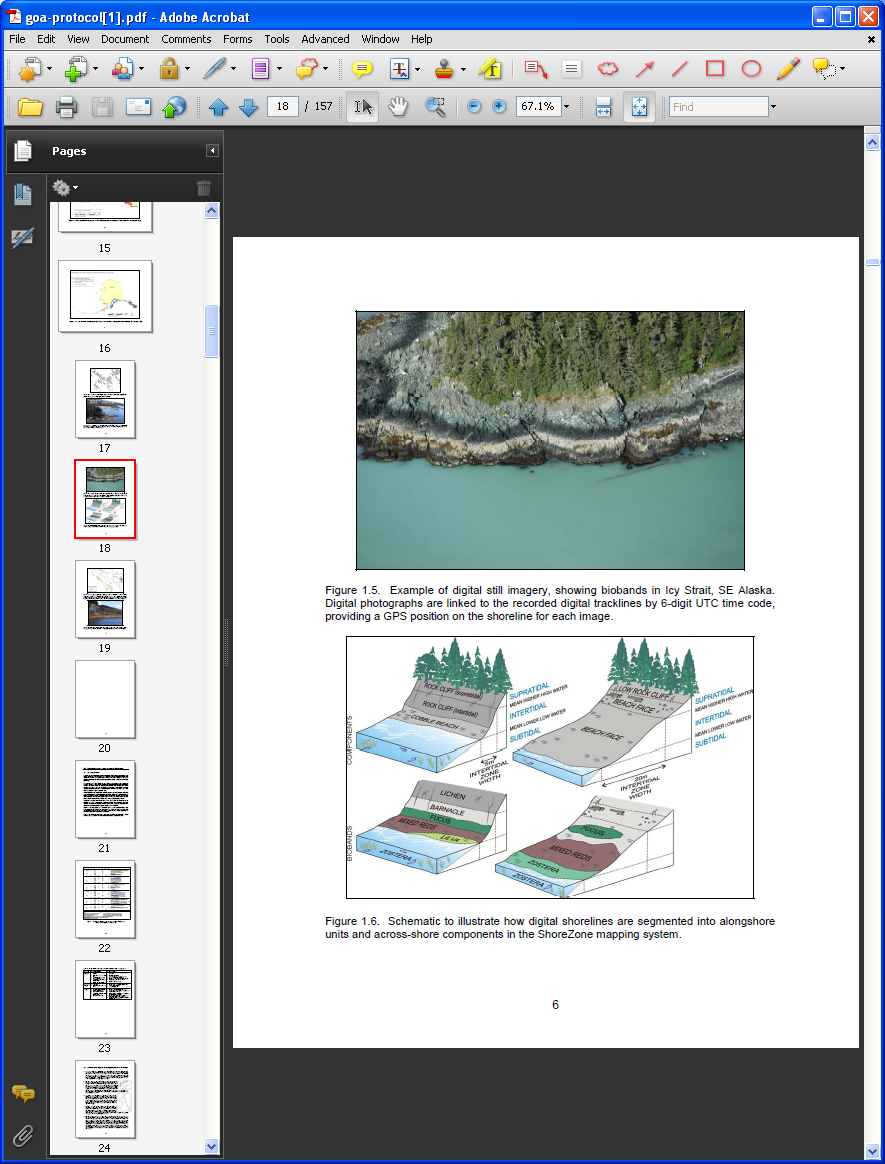 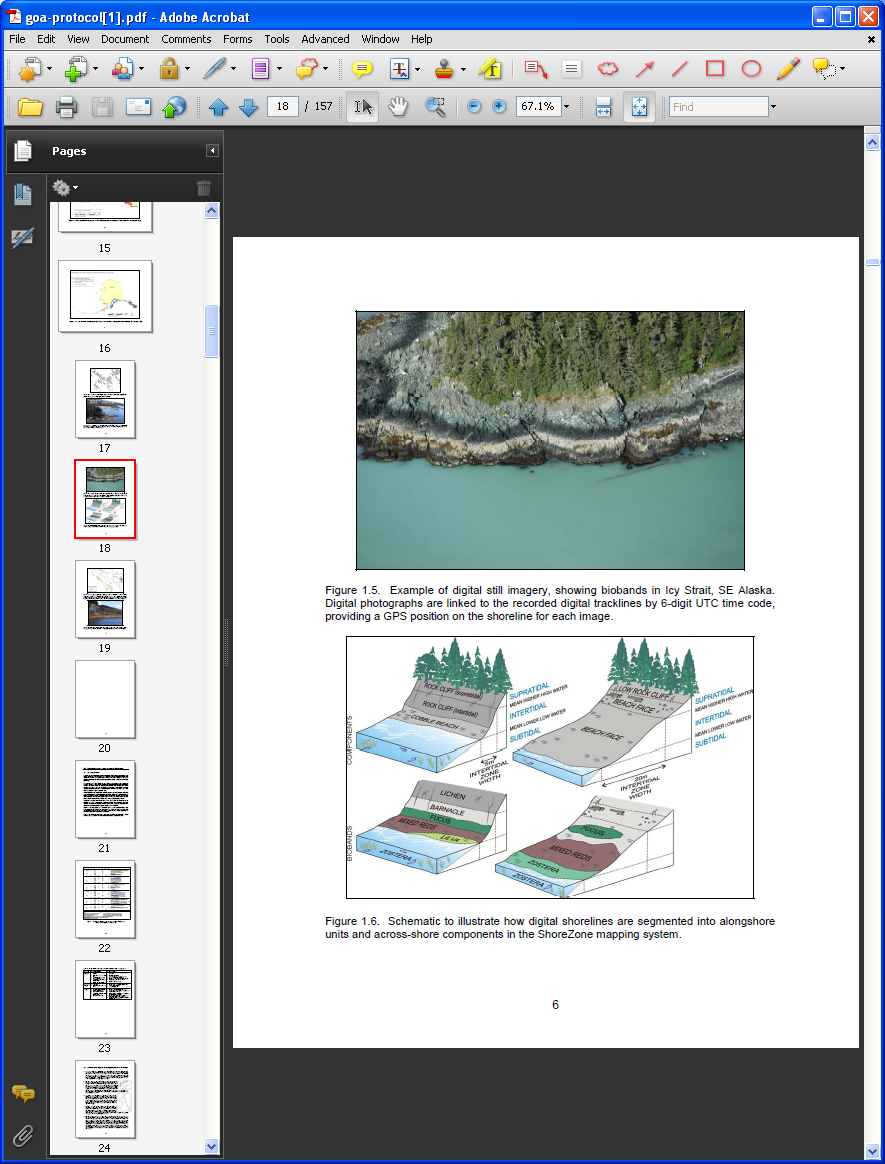 Source: http://conserveonline.org/workspaces/shorezone/documents/supporting-documentation/view.html
Coastal and Marine Ecological Classification Standard
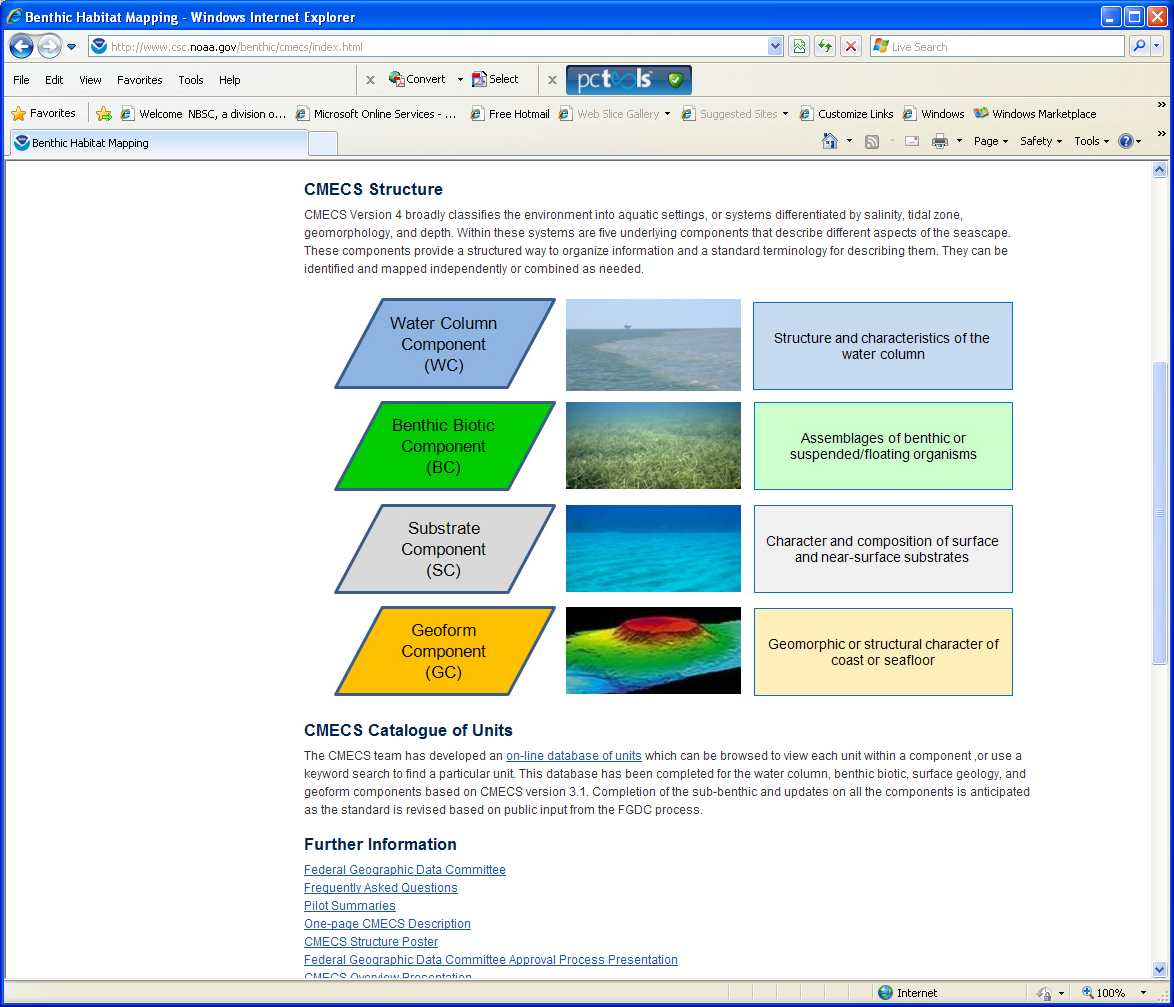 Coastal and Marine Ecological Classification Standard
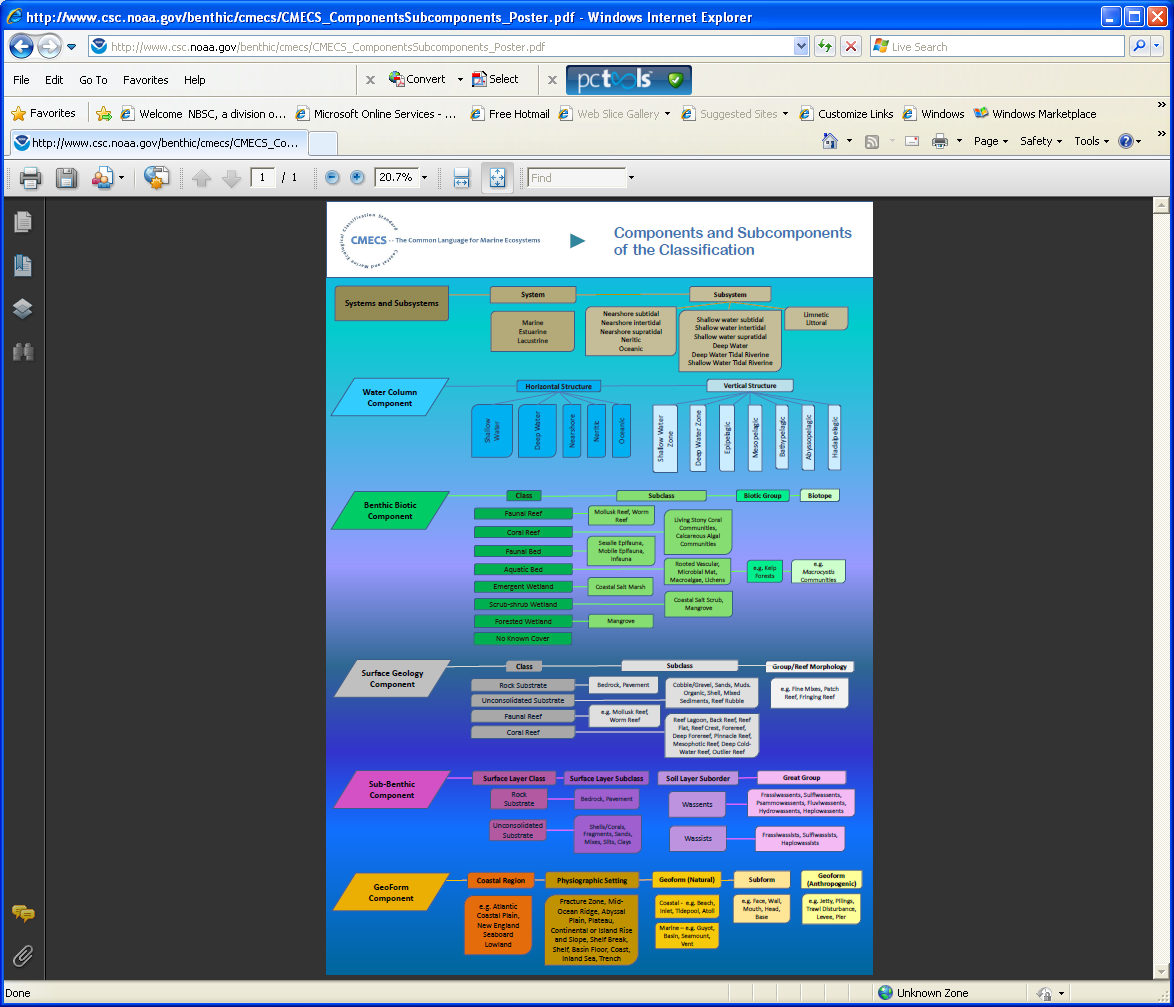 Source: http://www.csc.noaa.gov/benthic/cmecs/index.html
Coastal and Marine Ecological Classification Standard
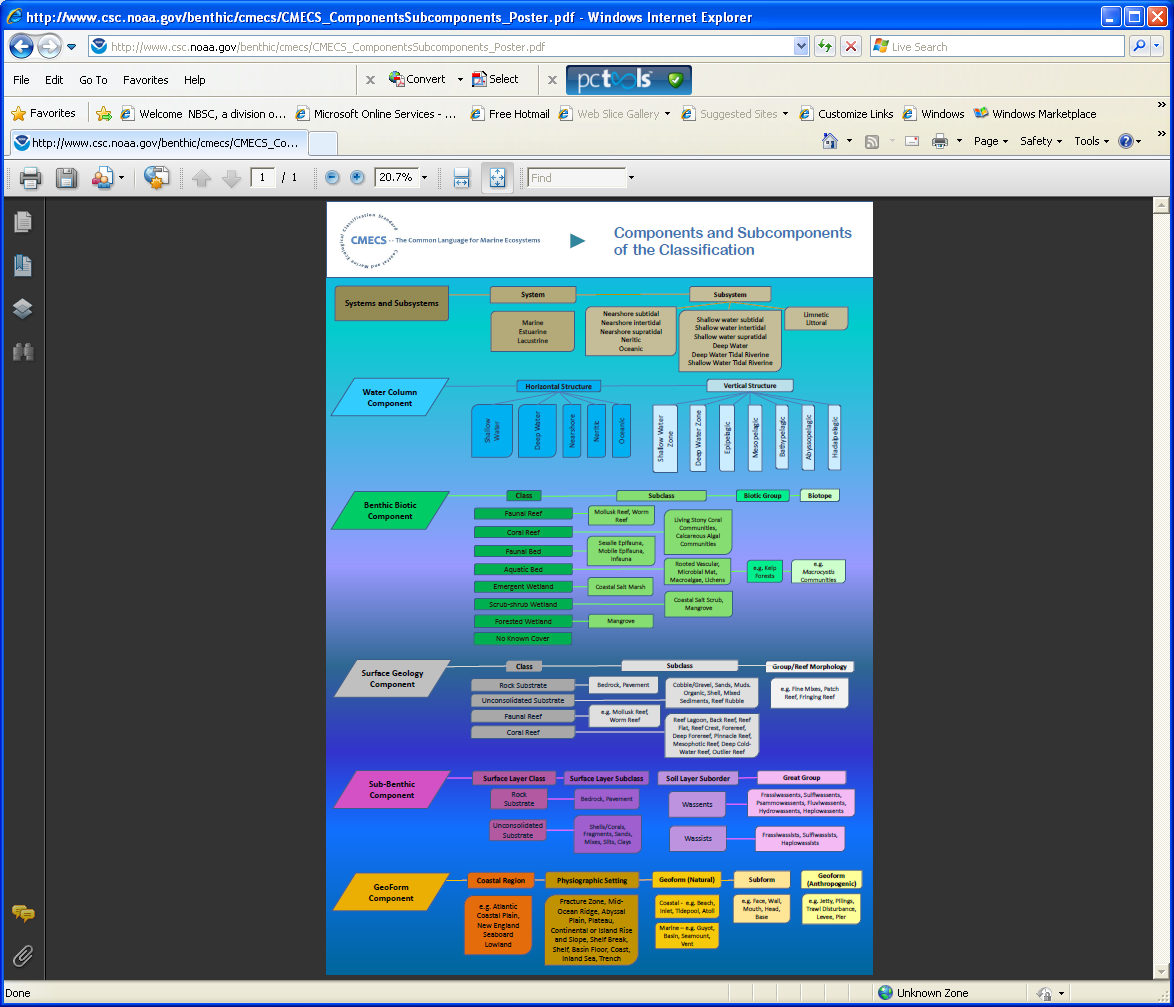 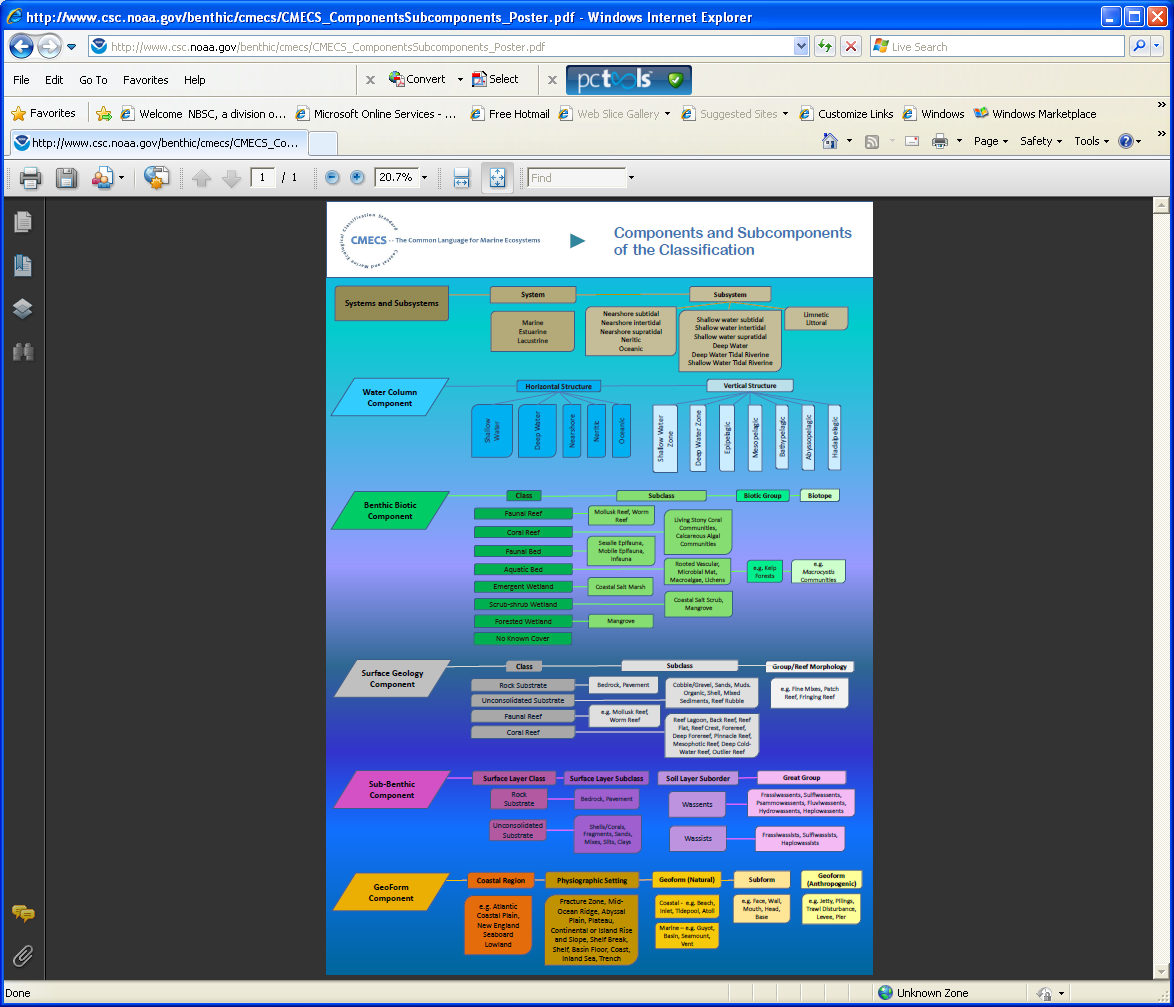 Source: http://www.csc.noaa.gov/benthic/cmecs/index.html
Further questions
Are there additional attributes you’d like to see tied to the shoreline? How would these be useful?
What are your opinions on adding exposure, slope, fetch or other elements of some of other classifications (CMEC/ShoreZone)?
Do you think a coarser level classification (e.g. “Beach” vs. “Mixed sand and gravel beach”) would be useful?
Would “mixed” alongshore shoreline classes useful or confusing?
Further questions
What do you think would be the “best” base shoreline? Why?
Is it better to select the “best” shoreline for each atlas or project, or to be consistent across the US to the extent possible?
What is more important in shoreline: cartographic detail or specific tidal datum?
What do you feel is an appropriate scale for land/water interface and classifying ESI (1:24,000, 1:5,000, 1:10,000)?
Further questions
Would you use oblique still imagery for other projects/applications?
How important is image quality (weather, lighting distance) vs. coverage and cost?
Would video or video stills be more useful for other applications?
Breakout Group Assignments
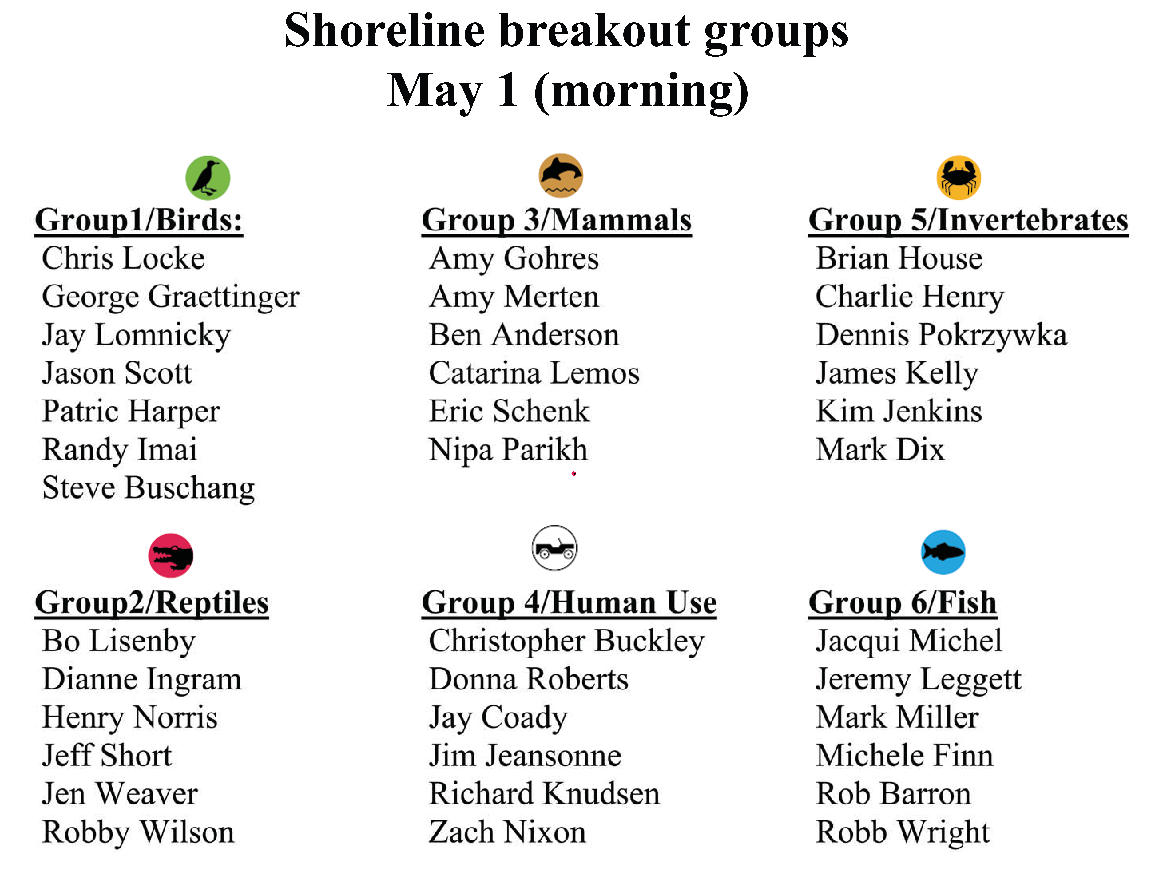